Игры народов мира
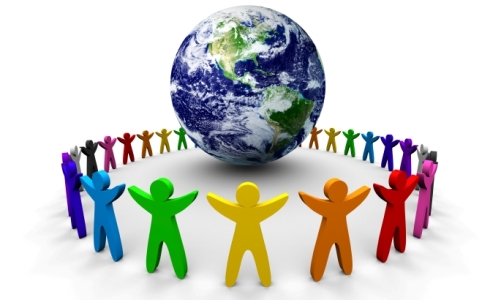 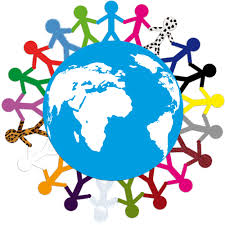 Наш мир велик и разнообразен.
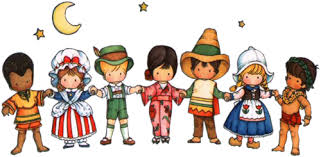 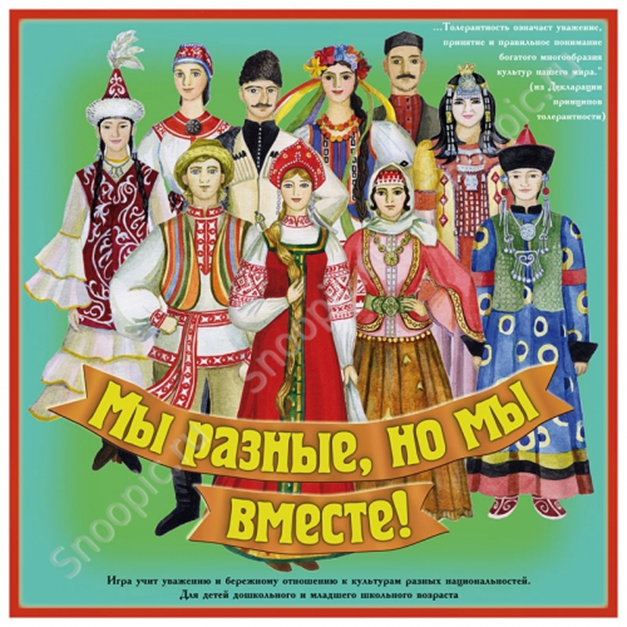 Наша страна – многонациональна. 
И это – величайшее богатство.
«Когда-то мудрецы решили спрятать все тайны своих народов, чтобы не растерять их и сохранить уникальность. И договорились, что никогда не будут говорить  о них вслух, а будут передавать их своим детям, чтобы те смогли передать своим. Так и случилось!» 
          И до сих пор все тайны, силу и мудрость своего народа дети узнают через специальные обряды –                    мы их называем «ИГРЫ»!
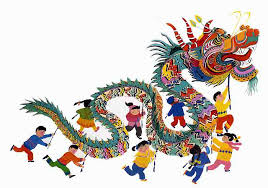 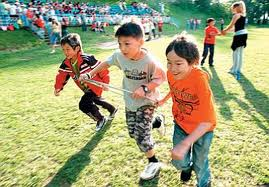 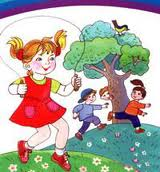 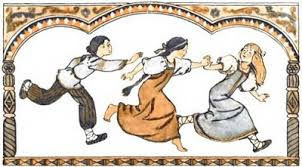 Дети каждых народов и национальностей 
играют в свои  игры, 
и именно через них узнают, 
насколько нужно быть ловким, быстрым, сильным, 
как нужно ценить дружбу и уважать соперника.
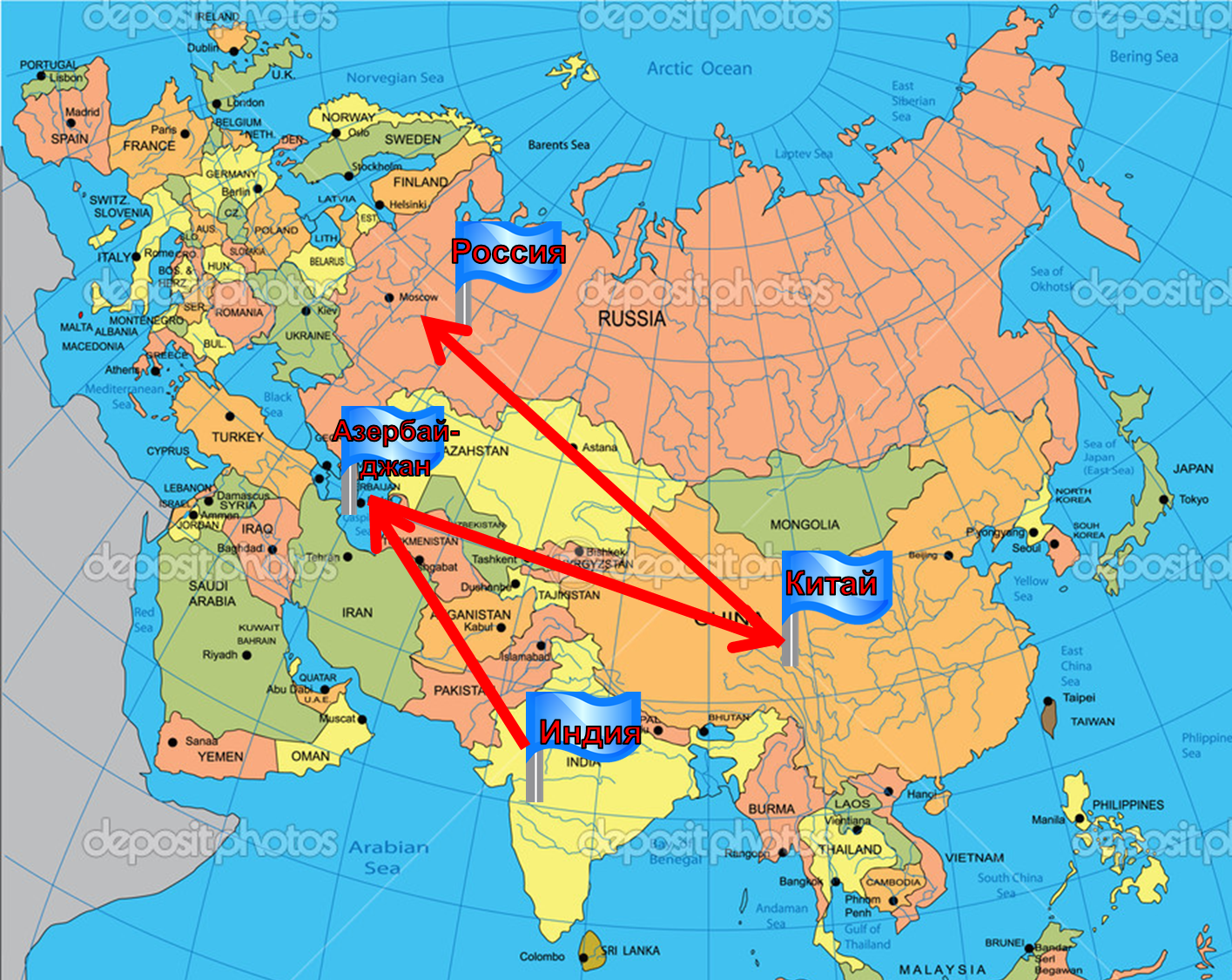 т
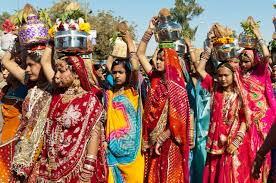 ИНДИЯ
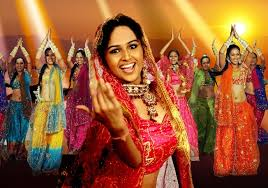 Индусы -доброжелательный и веселый народ, строго соблюдающий общие традиции и правила.
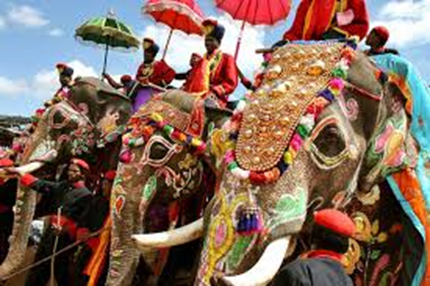 Культура этой страны  связана с религией. Индусы почитают животных: коров, слонов, тигров, змей и лягушек, которые считаются священными животными. Убивать этих животных нельзя. И дети всех народов Индии стремятся подражать  ловкости и мудрости животных, поэтому и играют в игры, которые связаны с животными.
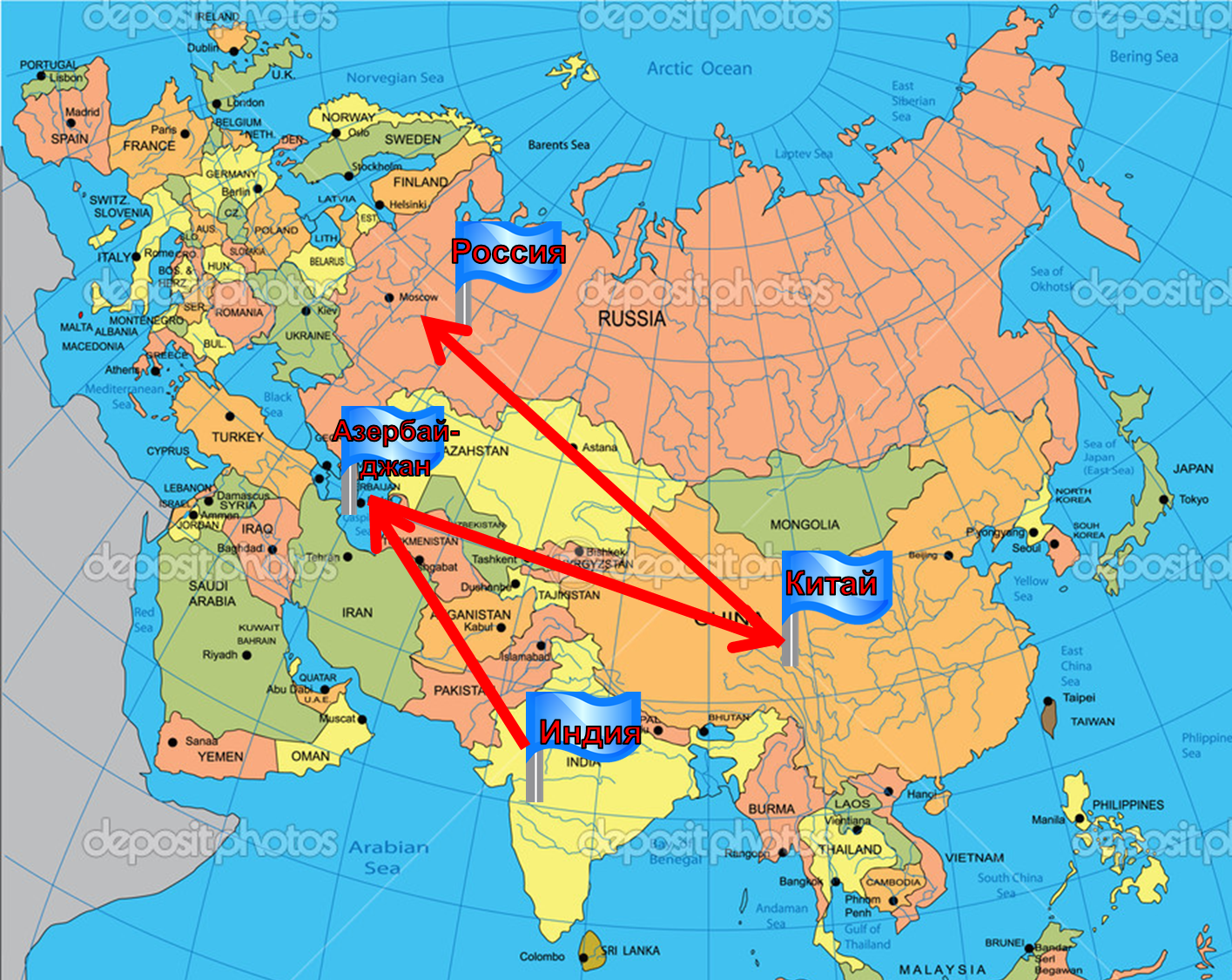 Азербайджан
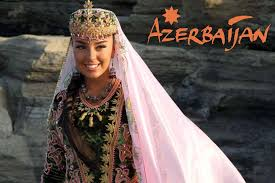 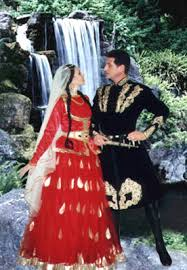 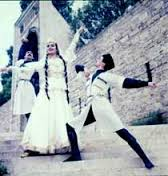 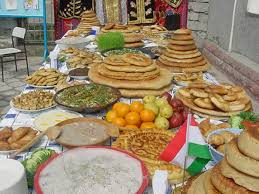 Жители Азербайджана свято соблюдают свои национальные традиции. Традиции сопровождают азербайджанцев с момента рождения и на протяжении всей жизни.
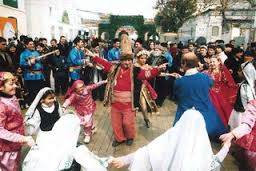 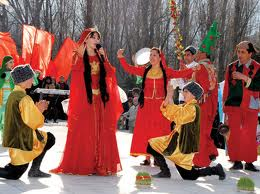 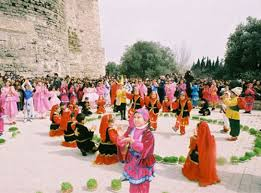 Праздники же сопровождаются истинно кавказским радушием с учетом всех традиций!
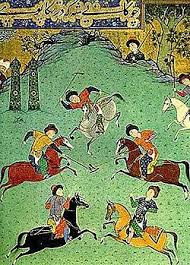 Особенностью азербайджанцев являются ЛОВКОСТЬ, СМЕЛОСТЬ И СКОРОСТЬ! Именно эти качества и прививают детям.
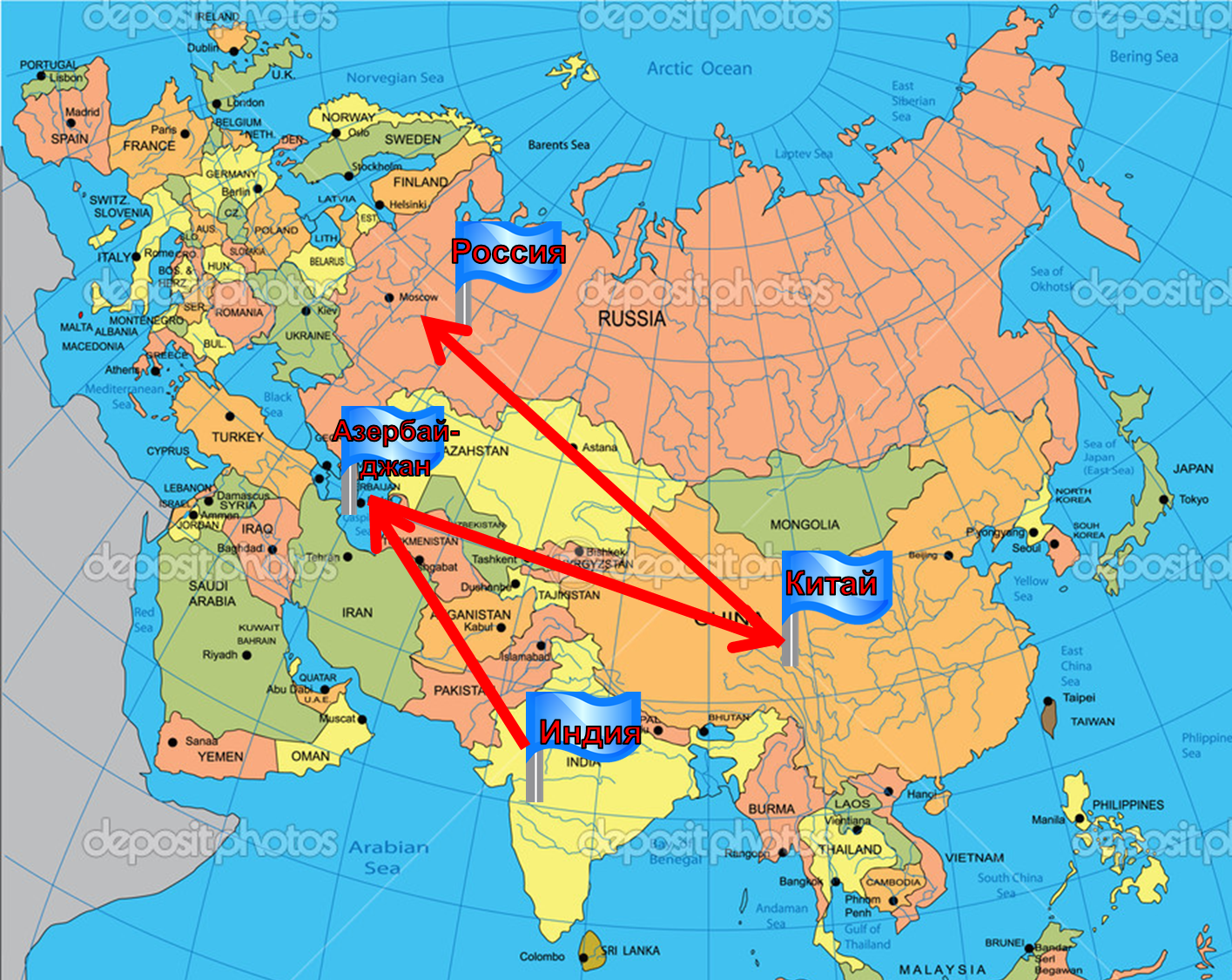 Китай
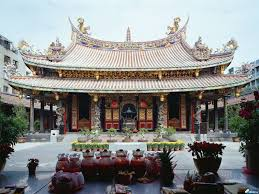 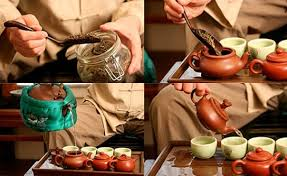 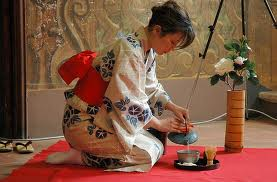 Китай известен как государство этикета и церемоний. Даже приветствие друг друга – это целая церемония. Особенно известна церемония чаепития.
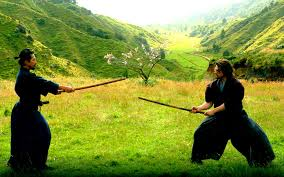 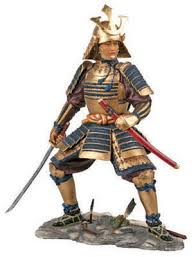 Именно Китай – родина бесстрашных самураев. Воины Китая – смелые и быстрые.
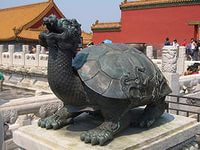 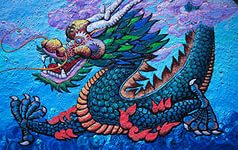 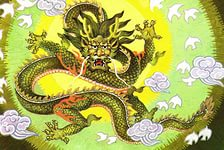 Китай знаменит своими священными животными – драконами и черепахами. Могущество, мудрость, сила и отвага – вот в чем тренируются китайские дети в своих играх.
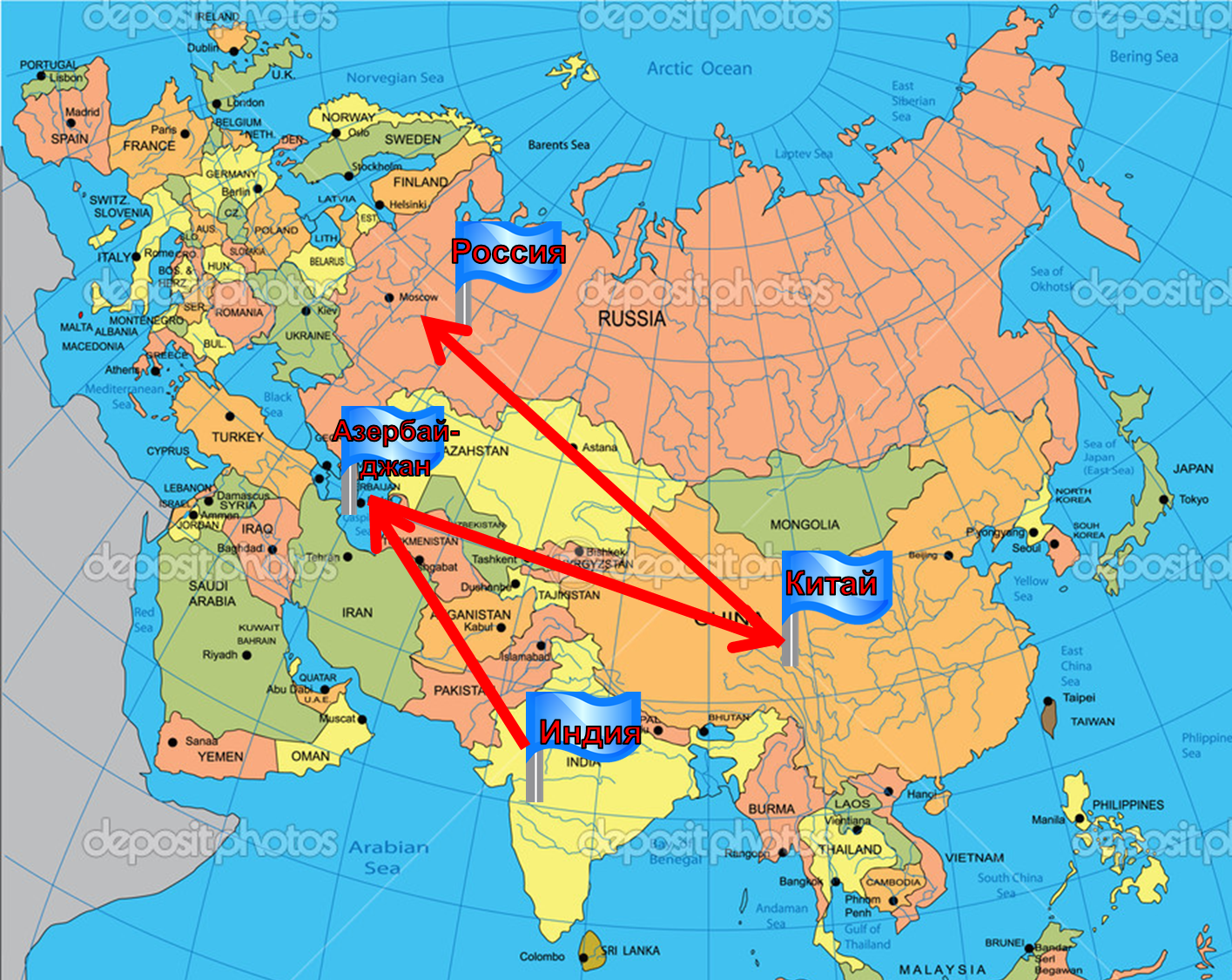 Россия
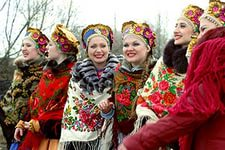 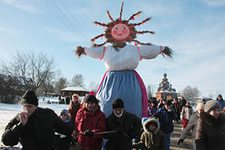 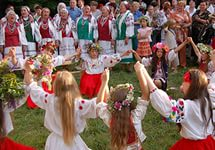 Россия – страна, которая бережно хранит традиции своей нации, глубоко уходящие корнями не только в православие, но даже в язычество.
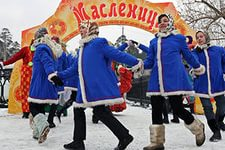 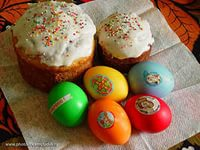 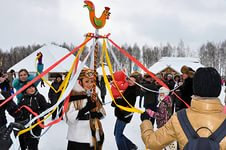 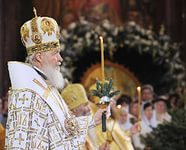 Россияне продолжают отмечать языческие праздники, верят в многочисленные народные приметы и предания. 
Широко и с размахом празднуют россияне свои праздники: Рождество, Пасху, Масленицу, которые сопровождаются играми, песнопениями, обрядами.
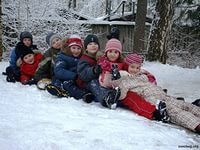 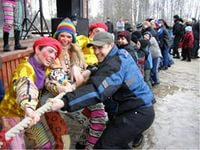 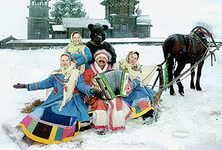 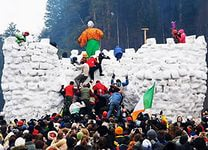 На масленичной неделе дети и взрослые катались с гор на ледянках, на конях по деревне, на коньках, играли в игры: бой мешками, снежный тир, ледяной столб, кулачные бои, перетягивание каната.
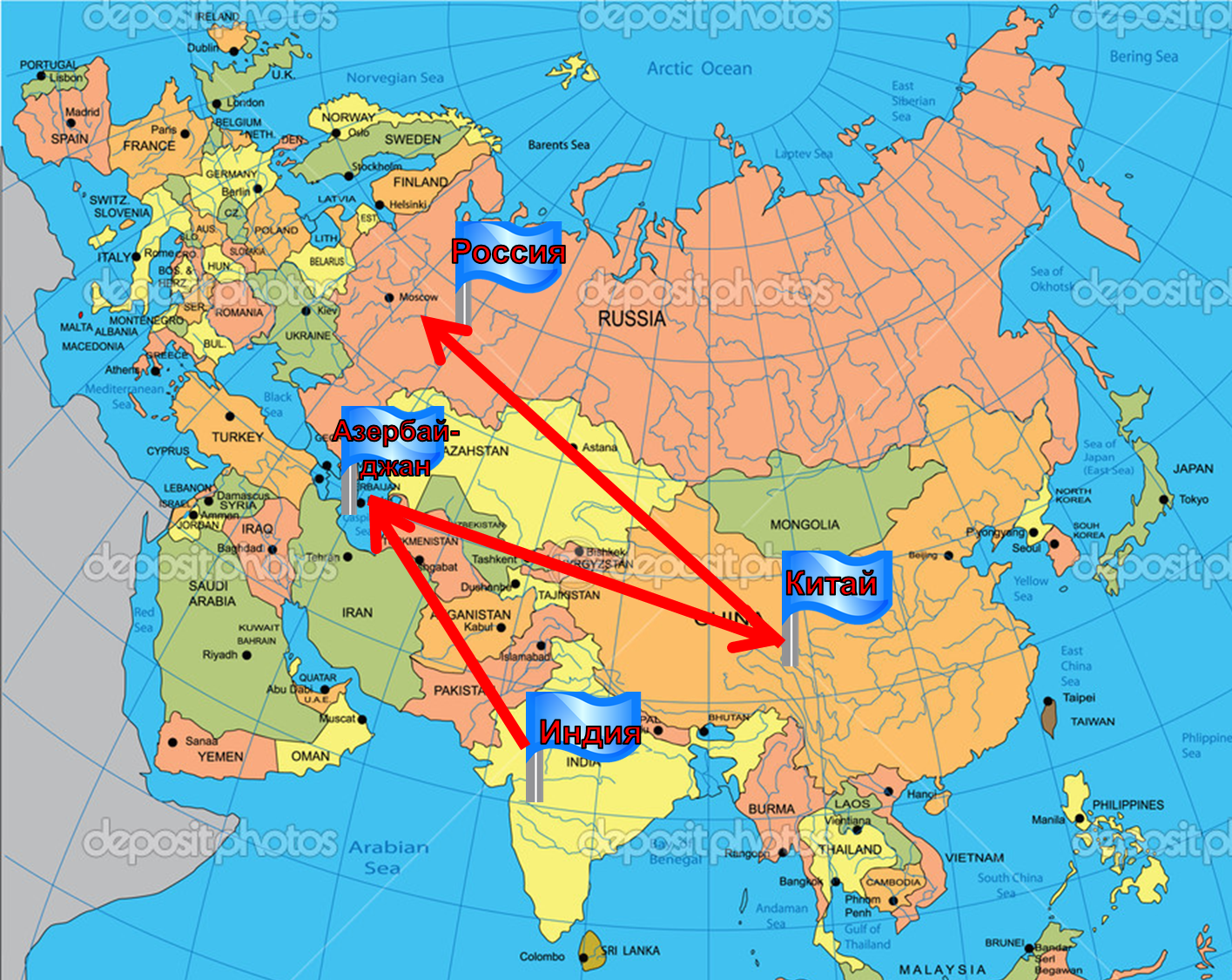 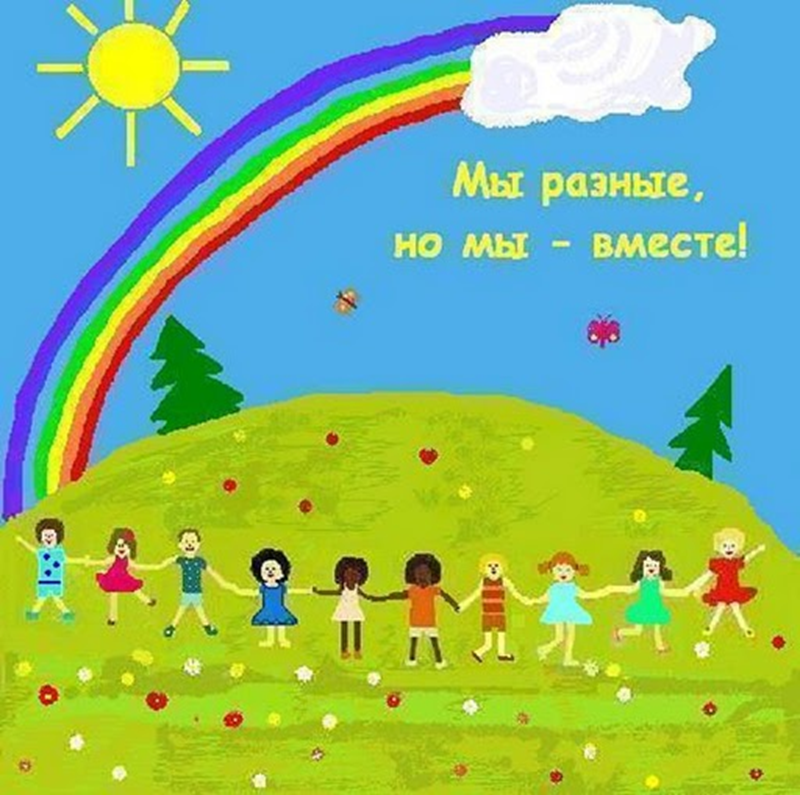 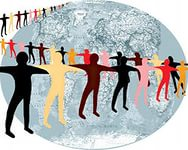 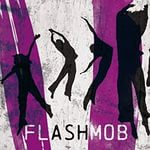 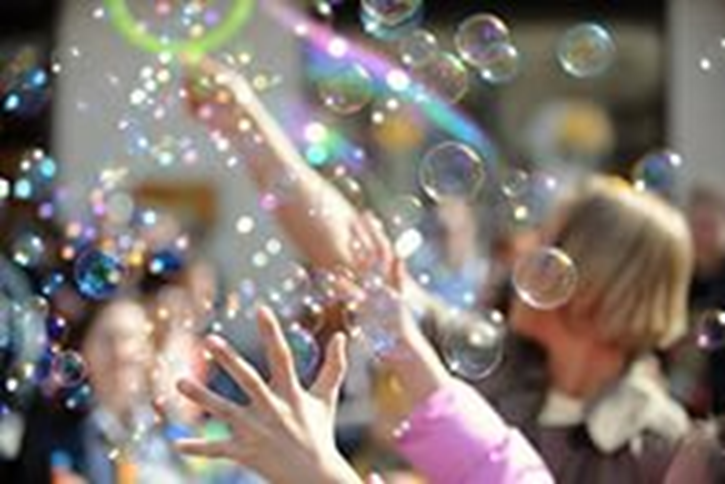 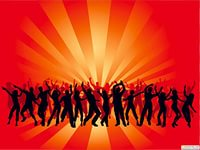